module #6
Forage Selection
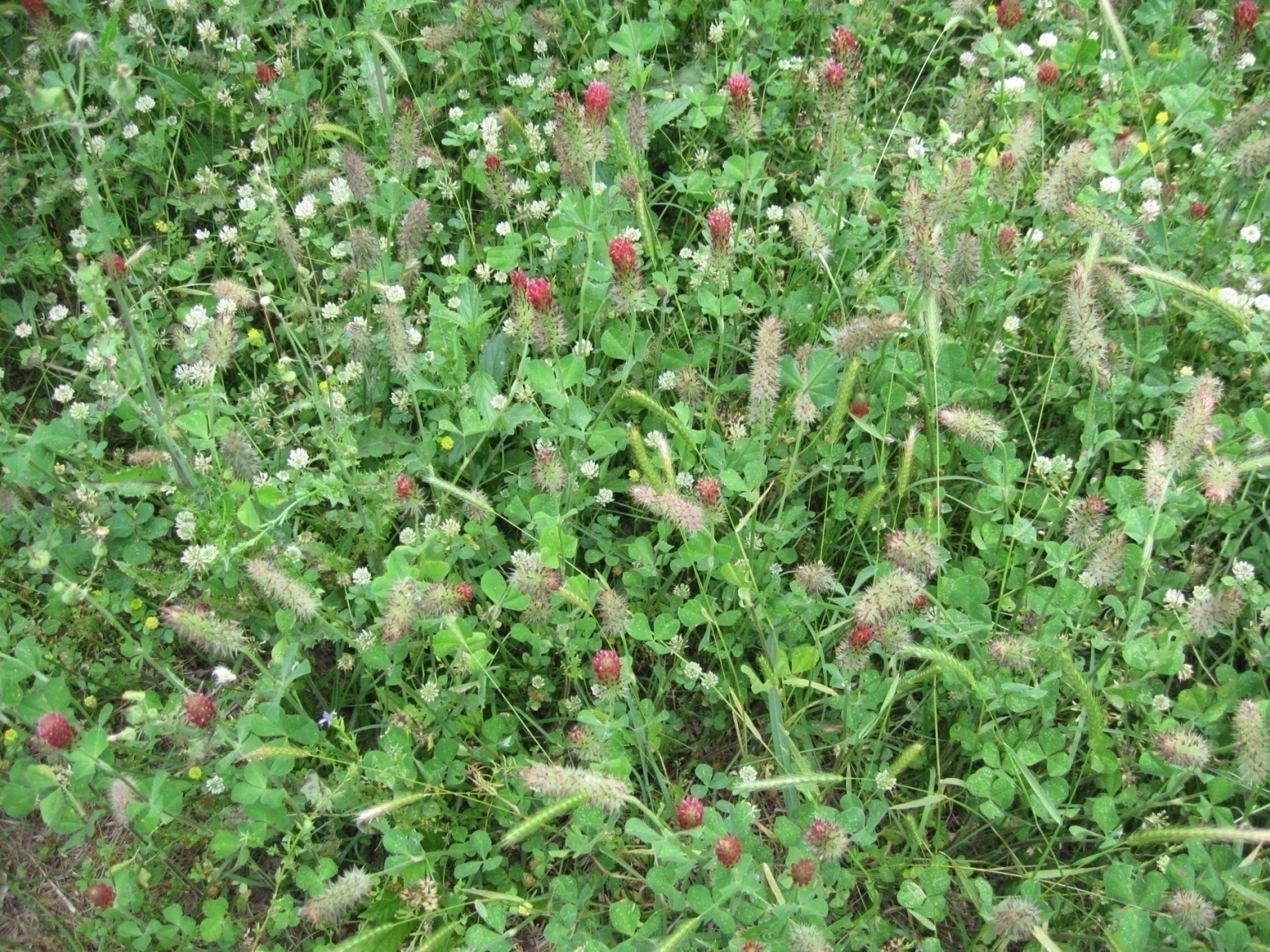 Pine Silvopasture in the Southeast
Forage options
There is no “all-season” plant available that can serve effectively as a year-round forage. Producers must recognize the limitations and benefits of a plant’s seasonality. 

Therefore incorporating both 
cool and warm season grasses,
is essential to extend your 
grazing season. 

Incorporating native, non-
invasive forage species is also 
recommended.
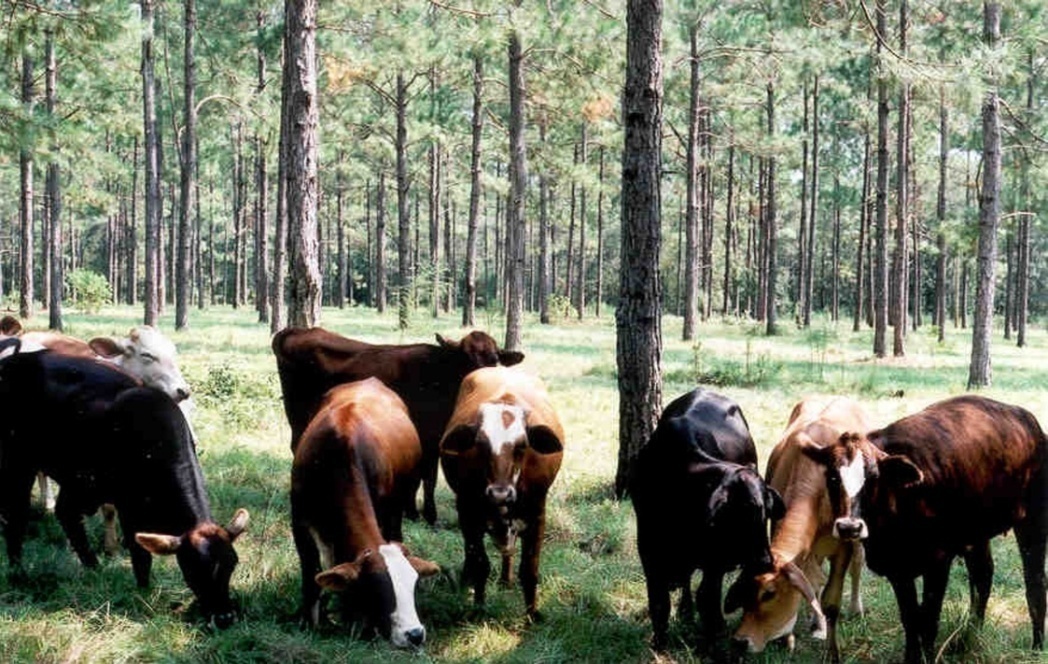 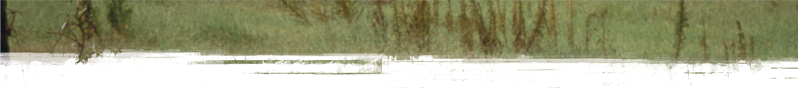 {Lecture 6a}       Slide: 2/14
Geography and site considerations
The more northward you go, cool season grasses would be more desirable, while warm season forages make up a larger portion of 
a grazing system in the South.  With new forage establishment, it may be necessary to implement herbicide management or prescribed burning to allow desirable forage species to establish or reestablish. Forages also have soil moisture and pH preferences that need to be taken into consideration. 

The following slides show a range of common forage grasses—both native and introduced—and provide general information on each.
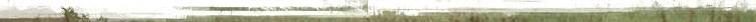 {Lecture 6a}       Slide: 3/14
Bahiagrass
Optimal production
   February through October 
 Tolerates wide range 
   of soil types 
 Good for brood cow  
   maintenance  
 Produces fair hay

 Good drought tolerance
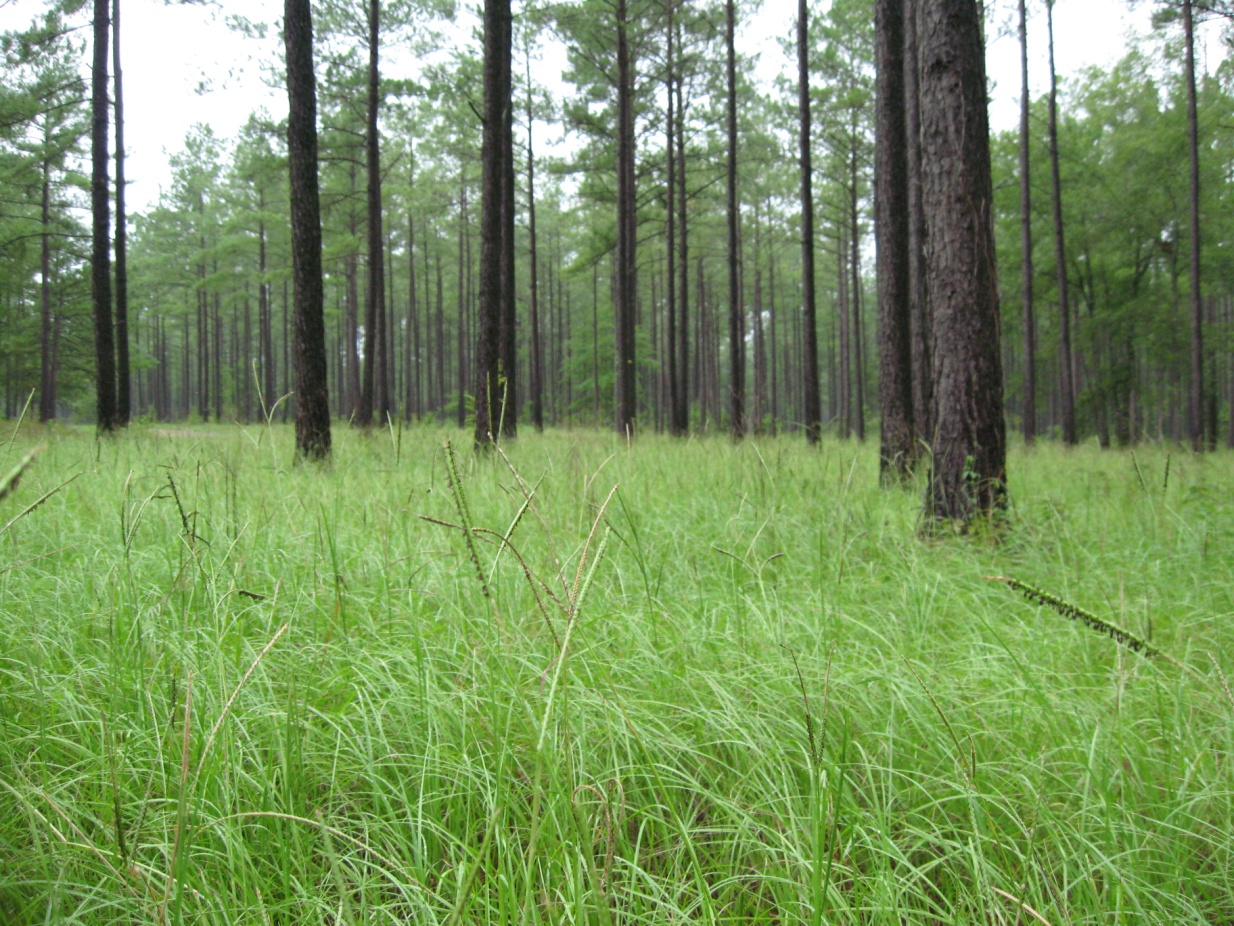 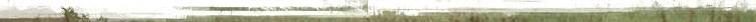 {Lecture 6a}       Slide: 4/14
Hybrid Bermudagrass
Optimal production March 
   through mid-August
 Versatile
 Drought tolerant 
 Contains more dry matter 
   than other forages when 
   cut for hay (25 to 30%)
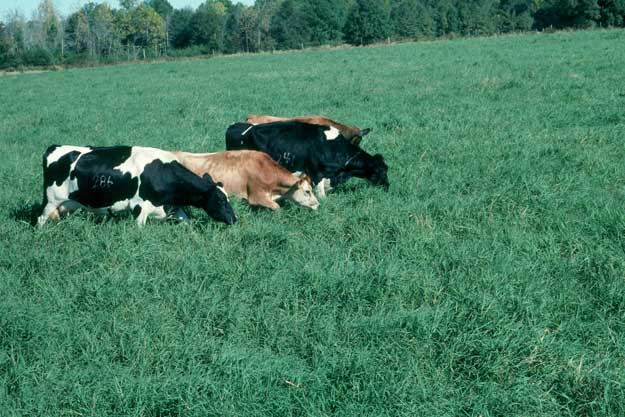 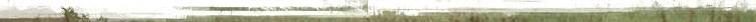 {Lecture 6a}       Slide: 5/14
Eastern gamagrass
Optimal production 
   March through mid-July
 A native that requires 
   moist, fertile sites and a 
   6 week chilling process 
   before planting
 Highly productive in 
   rotational grazing  
   system: Up to 4 lbs/day 
   gain on steers
 Prefers full sun
 Good for wildlife habitat
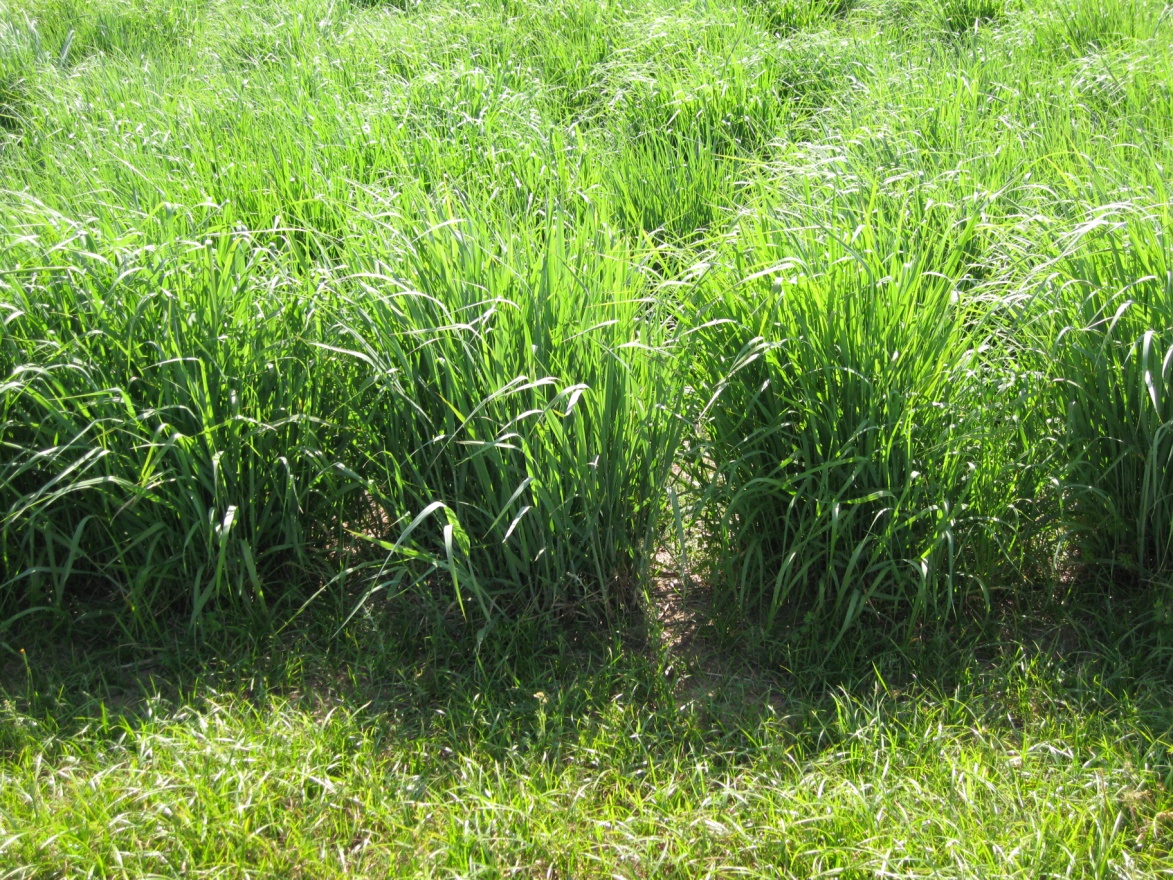 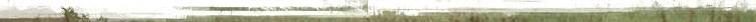 {Lecture 6a}       Slide: 6/14
White, Sub, and Crimson Clover
White Clover
 Needs higher pH (6+)
 Increases forage quality
 Fixes nitrogen
 Optimal production Oct. through 
   mid November

Sub clover
 Needs fertile sites
 Shade tolerant
 Optimal production September-
   October

Crimson clover
 Excellent winter forage to mix with 
   other grasses
 makes a good hay or cover crop
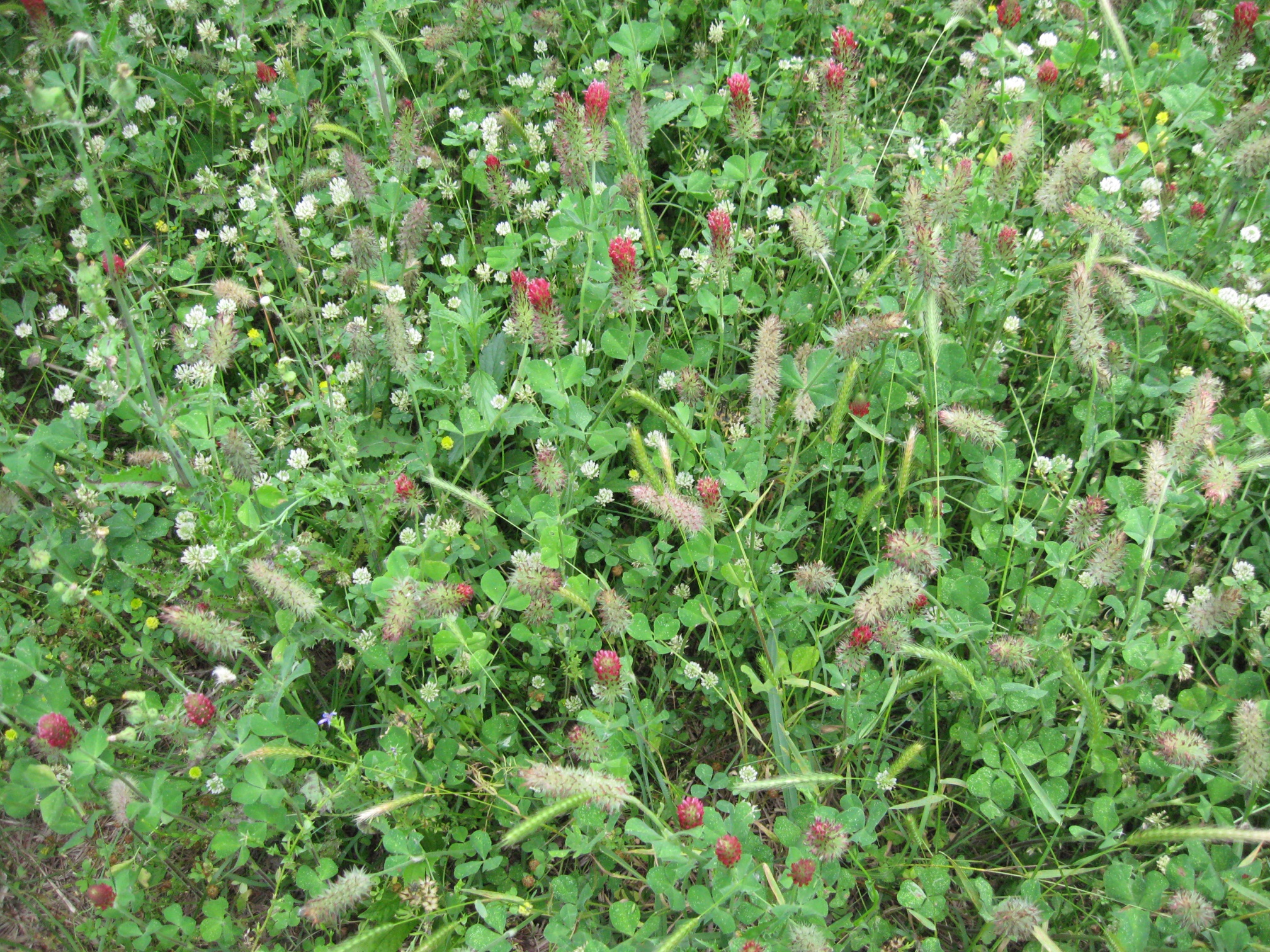 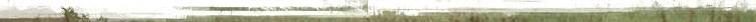 {Lecture 6a}       Slide: 7/14
Small grains
Wheat, barley, oats, and rye are common small grain forages typically used as a supplement for growing cattle.  An acre of small grain pasture can carry approximately 500 pounds of live weight per acre.  Weaned calves can receive all needed protein and energy from good small grain pastures.  Wheat, oats, and rye are good winter forages and cover crops.
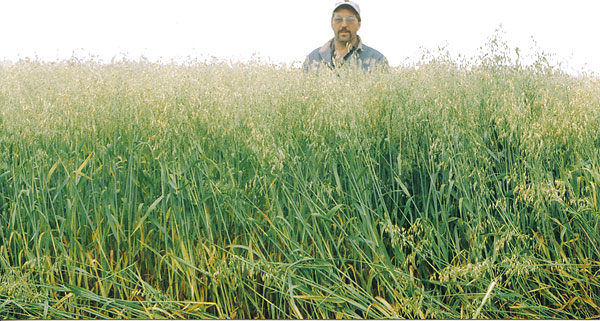 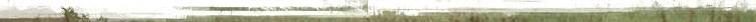 {Lecture 6a}       Slide: 8/14
Endophyte free fescue
Fescue is one of the most commonly planted cool season perennial grasses for livestock forage.

A naturally occurring endophyte fungus can cause "fescue toxicosis"  leading to poor weight gain and reproduction in animals consuming the forage.

For fescue, it is recommended that you plant or reestablish pasture with endophyte free varieties. However, this is up to producer.
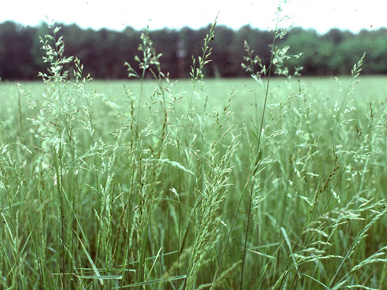 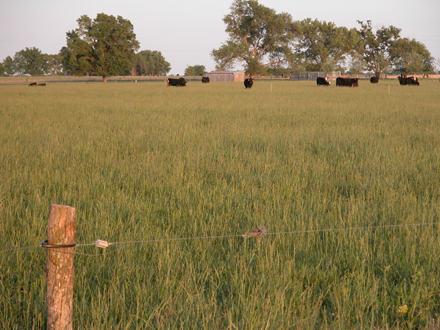 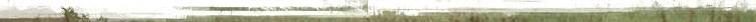 {Lecture 6a}       Slide: 9/14
Orchardgrass
One of the most productive 
   cool-season grasses

 Tolerant to shade

 Fairly drought resistant 

 Moderate winter hardiness

 Matures very early in the 
   spring 

 Can produce  2½  to 4 tons of 
   high quality forage per acre with 
   good fertility and management
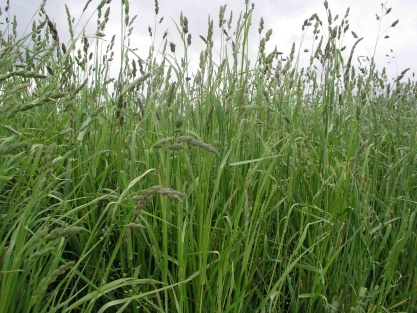 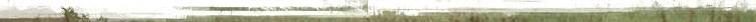 {Lecture 6a}       Slide: 10/14
Annual or perennial ryegrass
Good winter forage for 
   cattle and wildlife
 High palatability and 
   digestibility make this 
   species highly valued for 
   dairy and sheep forage 
   systems
 High yield potential 
 Quickly established
 Good choice for wet soils
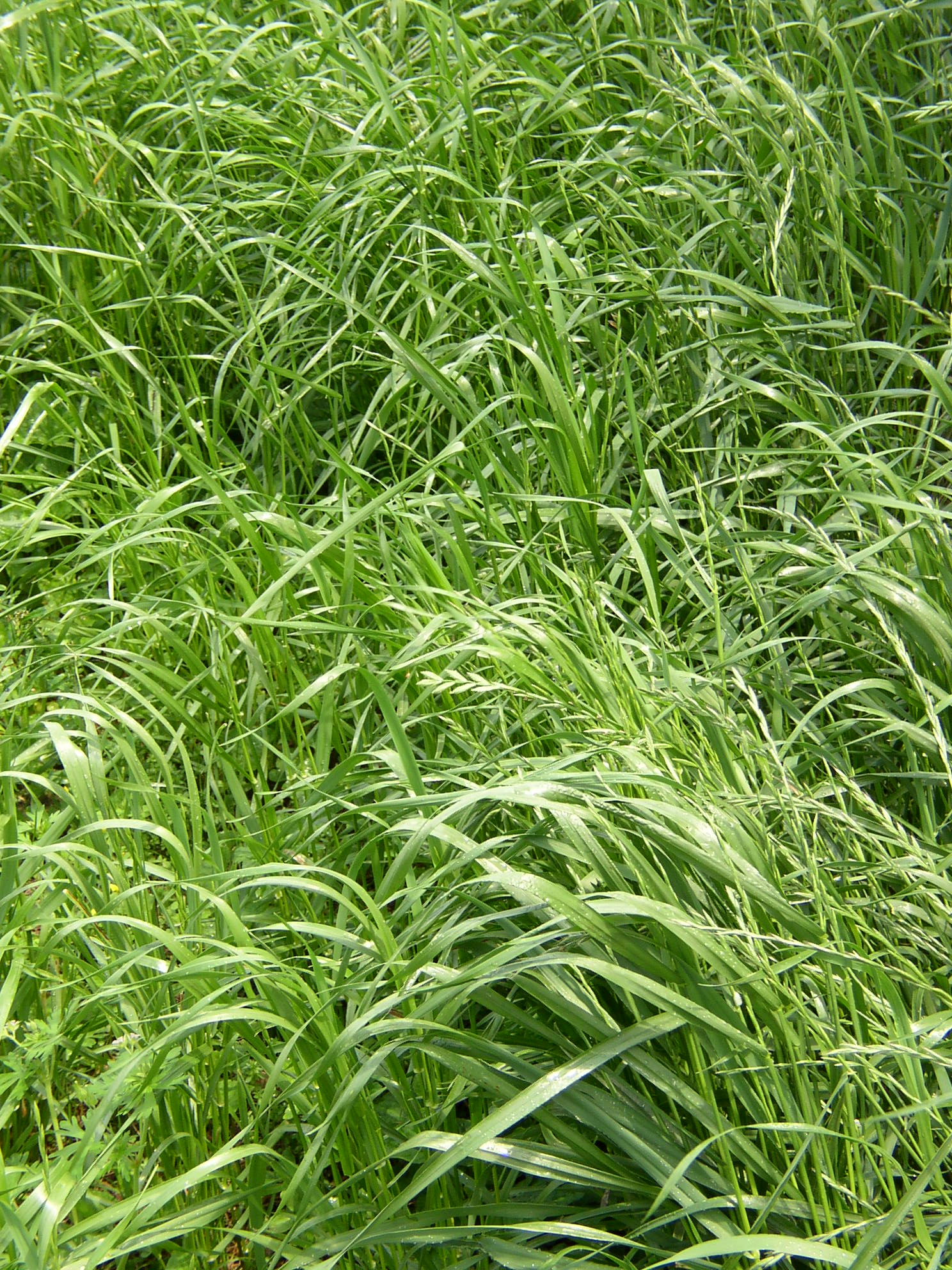 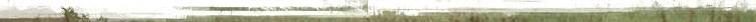 {Lecture 6a}       Slide: 11/14
Native warm-season grasses
Switchgrass, big bluestem, little bluestem, and indiangrass are 
the most common native warm-season grasses established and incorporated into pasture management. While seed can be expensive, native warm season grasses provide cattle with more nutritional diversity in their forage. 

For example, big bluestem is an excellent summer forage that can produce almost 3 lbs/day on steers while indiangrass can produce 2 ½ lbs/day.
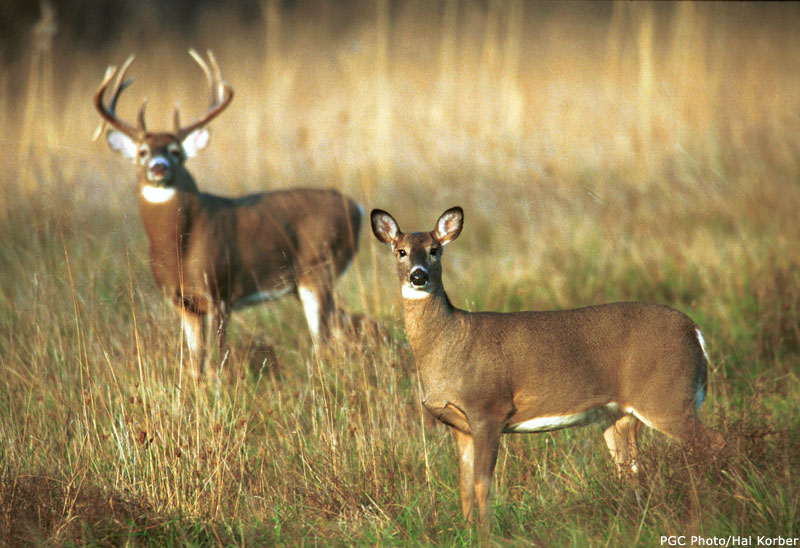 Deer in field of switchgrass
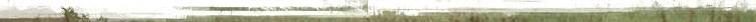 {Lecture 6a}       Slide: 12/14
Native warm-season grasses
Switchgrass, big bluestem, little bluestem, and indiangrass:  Optimal production March – June.
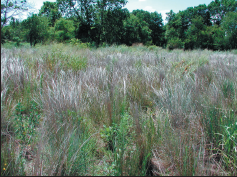 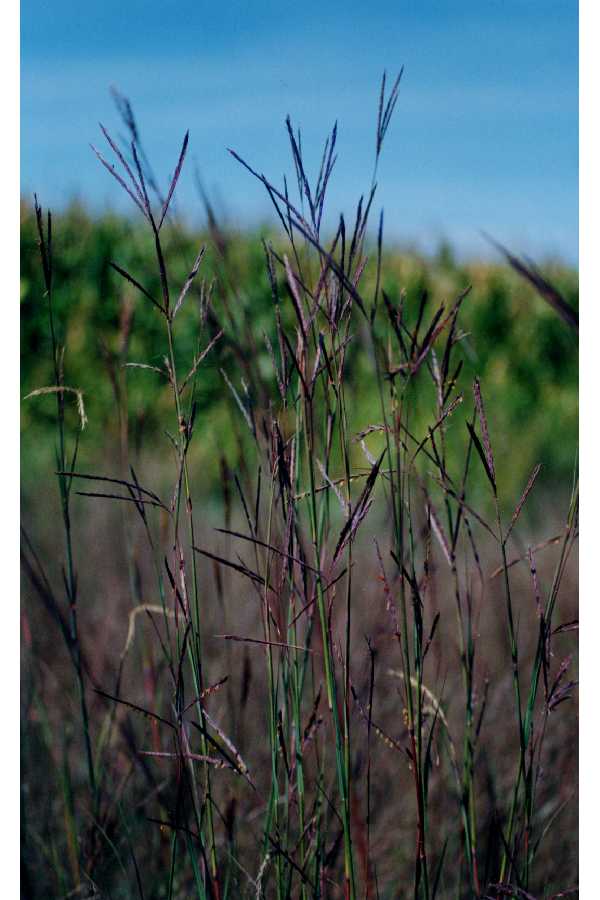 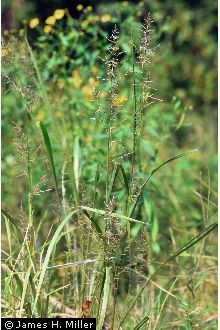 little bluestem
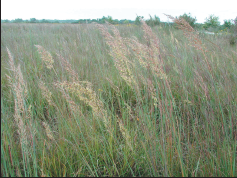 big bluestem
switchgrass
indiangrass
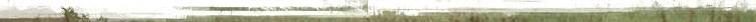 {Lecture 6a}       Slide: 13/14
Summary
Native warm season grasses also are important if your goal is to improve wildlife habitat.  Since acreage in native ‘grasslands’ 
has been greatly reduced due to pasture conversion to exotic forage species, wildlife species 
will be attracted to a well-managed system.

If you have questions about the types of forages that are most appropriate for your area or property, consult with the NRCS or your local Cooperative Extension.
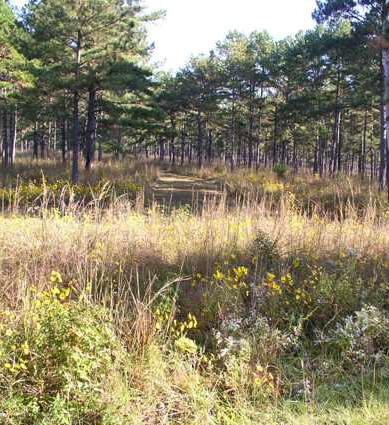 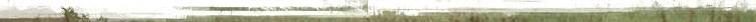 {Lecture 6a}       Slide: 14/14